Stafrænt læsi og gagnaverndAðili: HOU
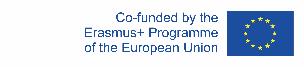 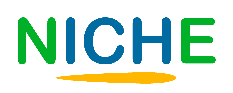 MARKMIÐ
Velja bestu aðferðina til að skipuleggja og framkvæma gagnaleit
Skoða notkun hugbúnaðar varðandi gögn, upplýsingar og umsjón stafræns efnis
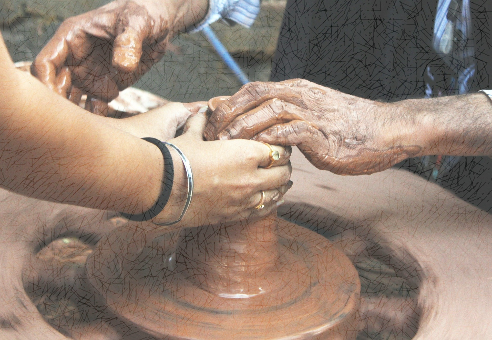 Eftir að hafa farið í gegnum námsefnið verður þú fær um að:
Þekkja nokkrar leiðir og viðmið til að meta stafrænt efni og heimildir
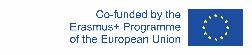 The European Commission's support for the production of this publication does not constitute an endorsement of the contents, which reflect the views only of the authors, and the Commission cannot be held responsible for any use which may be made of the information contained therein.
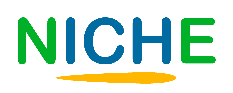 MARKMIÐ
Kanna gagnlegar aðferðir til að stjórna upplýsingum og varðveita stafrænt efni
Skilja reglur um persónuvernd og gagnavernd
Þekkja meginreglur, réttindi og skyldur vegna persónuverndar og meðferð persónuupplýsinga í starfi með óáþreifanlegan menningararf
Eftir að hafa farið í gegnum námsefnið verður þú fær um að:
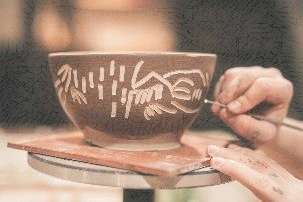 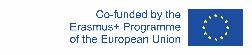 The European Commission's support for the production of this publication does not constitute an endorsement of the contents, which reflect the views only of the authors, and the Commission cannot be held responsible for any use which may be made of the information contained therein.
YFIRLIT
1. hluti: Stafrænt læsi og samskipti í viðskiptum
2. hluti: Gagnavernd, sjálfbærni og þekkingarmiðlun
Tryggja að farið sé að lögum um persónuvernd
Sanngjörn meðferð einstaklinga
Aðferðir við að greina og meta gögn, upplýsingar og stafrænt efni á gagnrýninn hátt
Heimild, nákvæmni, hlutlægni, gildi og umfjöllun  (e. The AAOCC system)
CRAAP próf: verkfæri til að meta heimildir
Umsjón með stafrænu efni og gagnagrunnum
Varðveisla og uppfærsla stafræns efnis
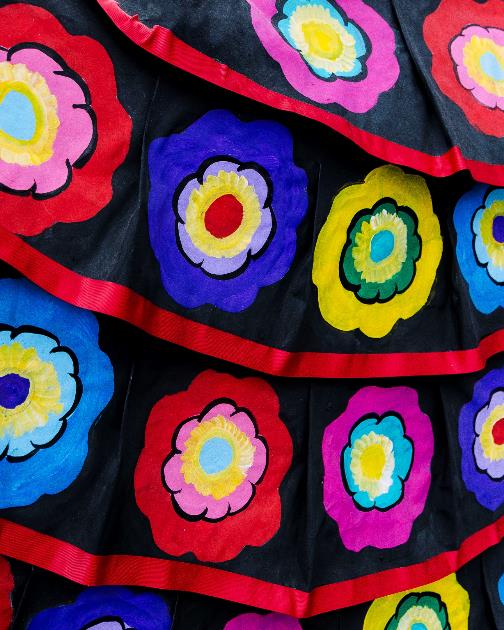 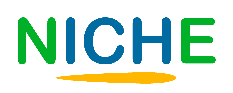 1. hluti: Stafrænt læsi og samskipti í viðskiptum
1.1. Aðferðir við að greina og meta gögn, upplýsingar og stafrænt efni á gagnrýninn hátt

1.2. Heimild, nákvæmni, hlutlægni, gildi og umfjöllun  (The AAOCC system)
1.3. CRAAP prófið: verkfæri til að meta heimildir
1.4. Umsjón með stafrænu efni og gagnagrunnum
1.5. Varðveisla og uppfærsla stafræns efnis
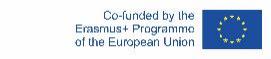 The European Commission's support for the production of this publication does not constitute an endorsement of the contents, which reflect the views only of the authors, and the Commission cannot be held responsible for any use which may be made of the information contained therein.
1.1. Aðferðir við að greina og meta gögn, upplýsingar og stafrænt efni á gagnrýninn hátt
Að finna vandað stafrænt efni

Þegar leit er skipulögð þarf að hafa ákveðin atriði í huga:

hver er spurningin sem þú vilt svara eða hvert er efnið sem þú ert að skoða
hvaða upplýsingar hefur þú nú þegar 
hvaða upplýsingar vantar þig
hvers konar upplýsingar vantar þig, til dæmis yfirlit, nákvæma greiningu, rannsóknir eða tölfræði 
hversu miklar upplýsingar þarft þú – hvaða gloppur eru í þekkingu þinni
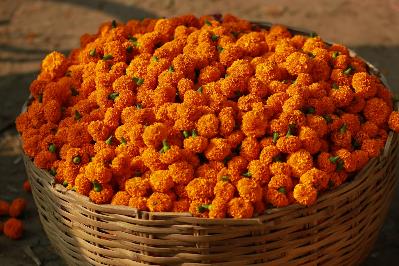 1.1. Aðferðir við að greina og meta gögn, upplýsingar og stafrænt efni á gagnrýninn hátt
Hvar á að leita að stafrænu efni 

Vandað stafrænt efni má víða finna:
Landsbókasöfn
Opið fræðsluefni (e. Open Educational Resources, OERs)
Folksemantic: https://www.oerafrica.org/creators/folksemantic 
DiscoverEd: https://discovered.ed.ac.uk/  
Open Courseware Consortium: http://www.oeconsortium.org/courses/search/
OpenLearn: http://www.open.edu/openlearn/ 
MIT OCW: https://ocw.mit.edu/index.htm
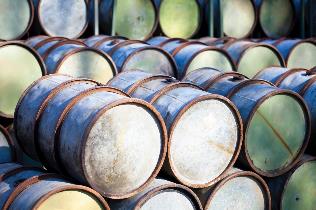 1.1. Aðferðir við að greina og meta gögn, upplýsingar og stafrænt efni á gagnrýninn hátt
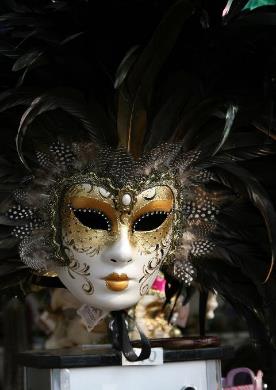 Mat

Að tryggja að stafrænt efni sé marktækt:
líttu upplýsingar gagnrýnum augum til að meta mikilvægi og áreiðanleika þeirra og hvort þær eru viðeigandi
beittu gagnrýni og tortryggni til að greina áreiðanleika heimilda og upplýsinga 
kannaðu nákvæmni og réttmæti til að meta gæði upplýsinga og hvort þær geti talist réttar 
Vertu viss um að allar upplýsingar og heimildir eigi við í heimildarleit þinni
1.2. Heimild, nákvæmni, hlutlægni, gildi og umfjöllun (The AAOCC)
Viðmið fyrir mat á stafrænu efni
1.2. Heimild, nákvæmni, hlutlægni, gildi og umfjöllun (The AAOCC)
Viðmið fyrir mat á stafrænu efni
1.2. Heimild, nákvæmni, hlutlægni, 
gildi og umfjöllun (The AAOCC)
Viðmið fyrir mat á stafrænu efni
1.2. Heimild, nákvæmni, hlutlægni, gildi og umfjöllun (The AAOCC)
Viðmið fyrir mat á stafrænu efni
1.3. CRAAP prófið: verkfæri til að meta heimildir
GildiMikilvægiHeimildNákvæmniTilgangur
Retrieved from https://youtu.be/EyMT08mD7Ds , November 2021.
1.3. CRAAP prófið: verkfæri til að meta heimildir
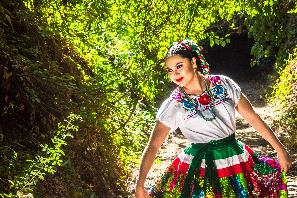 GildiMikilvægiHeimildNákvæmniTilgangur
Upplýsingar út frá tíma: 
Hvenær voru upplýsingarnar gefnar út eða birtar? 
Hafa upplýsingarnar verið endurskoðaðar eða uppfærðar? 
Eru upplýsingarnar í gildi eða úreltar fyrir efnið þitt? 
Eru hlekkirnir virkir?
1.3. CRAAP prófið: verkfæri til að meta heimildir
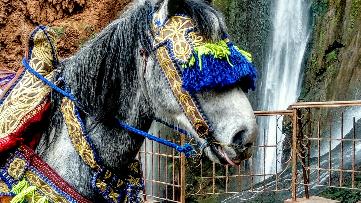 GildiMikilvægiHeimildNákvæmniTilgangur
Mikilvægi upplýsinganna fyrir notkun: 
Tengjast upplýsingarnar viðfangsefni þínu eða svara þær spurningum þínum?
Hvaða markhópi er efnið ætlað?
Eru upplýsingarnar á viðeigandi stigi (þ.e. ekki of mikið einfaldaðar eða of flóknar í ljósi notkunar þinnar á efninu)?
Hefur þú farið í gegnum nokkurn fjölda heimilda áður en þú valdir að nota þessar?
Teldir þú óhætt að nota heimildina í rannsóknarritgerð?
1.3. CRAAP prófið: verkfæri til að meta heimildir
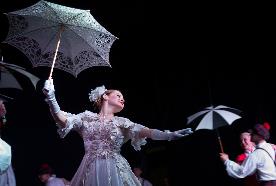 GildiMikilvægiHeimildNákvæmniTilgangur
Uppruni upplýsinganna:
Hver er höfundur/útgefandi/uppruni/styrktaraðili?
Koma fram upplýsingar um höfundinn og tengsl við stofnanir?
Ef slíkar upplýsingar koma fram, hverjar eru þær?
Hver er hæfni höfundar til að fjalla um efnið?
Koma fram upplýsingar um hvernig hægt er að hafa samband, til dæmis netfang eða upplýsingar um útgefanda? 
Gefur vefslóðin eitthvað til kynna um höfund eða heimild?
dæmi:
.com (almennt), .edu (fræðsla), .gov (ríkisstjórn BNA)
.org (frjáls félagasamtök) eða
.net (samtök, tengslanet)
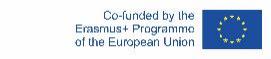 1.3. CRAAP prófið: verkfæri til að meta heimildir
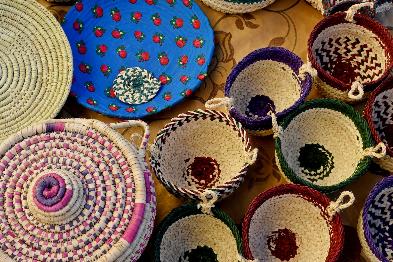 GildiMikilvægiHeimildNákvæmniTilgangur
Áreiðanleiki, sannleiksgildi og réttmæti innihaldsins:
Hvaðan koma upplýsingarnar?
Eru upplýsingarnar rökstuddar?
Hafa upplýsingarnar verið yfirfarnar eða ritrýndar? 
Getur þú sannreynt upplýsingarnar með samanburði við aðrar heimildir eða eigin þekkingu?
Virðist málfar eða tónn hlutdrægur eða hlutlaus?
Eru stafsetningar-, málfars- eða ásláttarvillur?
1.3. CRAAP prófið: verkfæri til að meta heimildir
GildiMikilvægiHeimildNákvæmniTilgangur
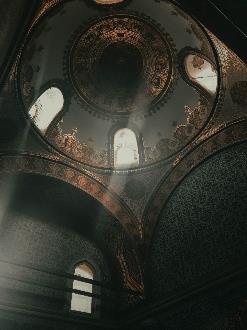 Ástæðan fyrir því að upplýsingarnar eru til:
Hver er tilgangur þessara upplýsinga? Að upplýsa? Kenna? Selja? Skemmta? Sannfæra? 
Er tilgangur eða fyrirætlun höfunda/styrktaraðila skýr? 
Eru upplýsingarnar staðreyndir? Skoðun? Áróður? 
Virðist sjónarhorn hlutlaust og óhlutdrægt? 
Er stjórnmálaleg, hugmyndafræðileg, menningarleg, trúarleg, stofnanaleg eða persónuleg hlutdrægni?
1.4. Umsjón með stafrænu efni og gagnagrunnum
Umsjón með stafrænu efni
Fjallar um geymslu, skipulag, flokkun og vörslu á stafrænu efni sem fyrirtæki/stofnun/félag notar
Stafrænt efni getur verið á ýmsu formi svo sem textaskrár, skjöl, grafík, ljósmyndir, hreyfimyndir, hljóðskrár og myndskeið
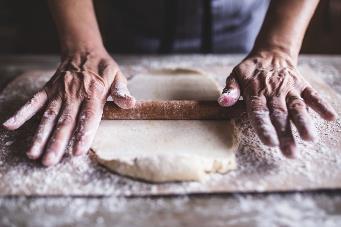 1.4. Umsjón með stafrænu efni og gagnagrunnum
Umsjón með stafrænu efni - verkfæri og tækni
Efnisstjórnunarkerfi (e. Content Management System, CMS)
að skipuleggja og birta efni, venjulega á vefsíðu
fyrir rafræn viðskipti
að gera markaðsstarf sjálfvirkt, þar á meðal skipulag tölvupósta og birtingu efnis  
Stafrænt eignaumsjónarkerfi (e. Digital Asset Management System, DAM) 
að geyma og skipuleggja efni innbyrðis
að stjórna upprunalegum skrám sem krefjast meiri minnisgetu, geyma skrár sem tengjast tilteknu verkefni eða auðvelda samastarf vinnuhópa
1.5. Varðveisla og uppfærsla stafræns efnis
Stafrænar varðveisluaðferðir
Vel ígrunduð aðferð við varðveislu stafræns efnis
Thibodeau  (2002)  leggur til að fjórir mælikvarðar séu hafðir til hliðsjónar við val á varðveisluaðferðum: 
Raunhæfni: eignarhald á hug- og tækjabúnaði henti valinni áætlun um varðveislu
Sjálfbærni: kerfið sem valið er verður að vera fært um að virka um óákveðna framtíð, annars verður að gera ráð fyrir varaleið ef sú sem valin var hættir að virka
Hagkvæmni: valin aðferð þarf að vera skynsamleg í ljósi erfiðleikastigs framkvæmdar og arðsemi fjárfestingar  
Viðeigandi: valin aðferð verður að henta þeim tegundum stafræns efnis sem á að vernda og varðveita
1.5. Varðveisla og uppfærsla stafræns efnis
Aðferðir til árangursríkrar umsjónar og varðveislu
Notkun staðla: felur í sér notkun viðurkenndra staðla 
Gagnaúrdráttur og -skipulag: samanstendur af því að skoða og merkja gögn til að koma á virkni, tengingum og skipulagi ákveðinna þátta (eiginda) sem draga má fram
Hjúpun: að setja saman alla stafræna hluta og lýsigögn sem þarf til að skilgreina og veita aðgang að heildstæðri útgáfu
Takmarka snið: geyma takmarkað úrval sniða
Alhliða sýndartölva (e. Universal Virtual Computer, UVC): afkóðar gögn í geymslu, fer yfir innihald og gefur niðurstöður út sem endurheimt forrit
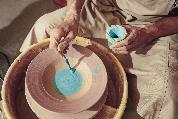 1.5. Varðveisla og uppfærsla stafræns efnis
Aðferðir til árangursríkrar umsjónar og varðveislu
Skammtímaáætlanir um stafræna varðveislu
Tæknivarðveisla: Viðhald á gömlum stýrikerfum og forritunarhugbúnaði sem virka ekki á nútíma vettvangi
Afturhæfi: Koma upp hug- og/eða tæknibúnaði sem getur lesið eldri útgáfur skjala
Flutningur: breyta um snið gagna sem eru við það að úreldast og koma þeim þeim á nýrra form
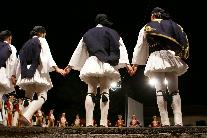 1.5. Varðveisla og uppfærsla stafræns efnis
Aðferðir til árangursríkrar umsjónar og varðveislu
Mið- til langtímaáætlun um stafræna varðveislu: 
Gagnasjár og -ferjun: veitir aðgang að hugbúnaðarverkfærum með upprunalegu gagnastreymi 
Eftirlíking: ferli sem felst í að búa til sýndarumhverfi þar sem upprunalegu skjalaskrárnar eru gerðar
Aðrar aðferðir: 
Hliðrænar aðferðir: ‘prenta út’ á tiltölulega stöðugt hliðrænt form svo sem pappír eða örfilmu
Gagnafornleifafræði: Breyta gögnum úr efnislegu formi og gera endurheimt gögn  aðgengileg á nýjan leik
Samsetning
Ólíkar aðferðir samþættar



Shimray, Somipam & Ramaiah, Chennupati. (2018). Digital Preservation Strategies: An Overview.
Stafrænt læsi og samskipti í viðskiptum
Heimildir
https://natlib.govt.nz/schools/digital-literacy/strategies-for-developing-digital-literacy/digital-content-finding-evaluating-using-and-creating-it
https://researchguides.ben.edu/source-evaluation
https://www.youtube.com/watch?v=WvVdkKHkBxw
https://www.youtube.com/watch?v=fhbMXNyqb7g
https://drexel.edu/cci/academics/graduate-programs/digital-content-management/
https://www.youtube.com/watch?v=nrbpOmNC_mM
Lekakis, S. (2020). Cultural heritage in the realm of the commons. London: Ubiquity Press. DOI: https://doi.org/10.5334/bcj
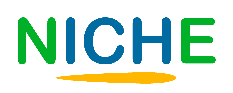 2. hluti: Gagnavernd, sjálfbærni og þekkingarmiðlun
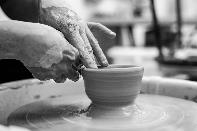 2.1. Tryggja að farið sé að lögum um persónuvernd

2.2. Sanngjörn meðferð einstaklinga
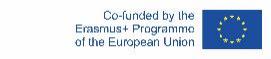 The European Commission's support for the production of this publication does not constitute an endorsement of the contents, which reflect the views only of the authors, and the Commission cannot be held responsible for any use which may be made of the information contained therein.
2.1. Tryggja að farið sé að lögum um persónuvernd
Lög um persónuvernd (e. General Data Protection Regulation, GDPR)
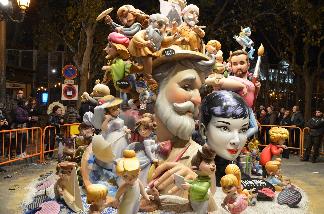 Lög um persónuvernd gera kröfur til fyrirtækja, stofnana og samtaka um 
söfnun, 
geymslu 
umsjón persónulegra gagna.
Lögin ná til allra eininga sem fara með persónuleg gögn einstaklinga í Evrópusambandslöndum, óháð því hvort fyrirtæki/stofnun/samtök eru staðsett í Evrópu eða utan álfunnar.
2.1. Tryggja að farið sé að lögum um persónuvernd
Persónuleg gögn
Allar upplýsingar um auðkenndan eða auðkennanlegan einstakling, sem einnig kallast hinn skráði (e. data subject)

Nafn (t.d. Jóna Jónsdóttir)
Heimilisfang (t.d. Reykjavík, 23, póstnúmer 600)
Númer skilríkis/vegabréfs (t.d. 36000020)
Tekjur (t.d. 500.000 isk)
Menningartengdar upplýsingar (t.d. rómafólk)
Vistfang, IP tala (t.d. 192.168.20.10)
Gögn í vörslu sjúkrahúss eða læknis (sem auðkennir einstakling í heilsufarslegum tilgangi) (t.d. blóðþrýstingur).
2.1. Tryggja að farið sé að lögum um persónuvernd
Sérstakir (viðkæmir) flokkar persónuupplýsinga
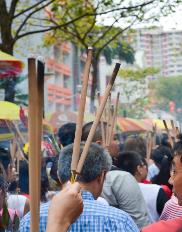 Upplýsingar um:
heilsufar einstaklings 
kynþátt
kynhneigð 
trúarbrögð 
stjórnmálaskoðanir

Sérstök skilyrði eru fyrir vinnu með gögn af þessum toga og gilda þá viðbótarreglur um gagnavernd, til að mynda getur verið gerð krafa um dulkóðun.
2.1. Tryggja að farið sé að lögum um persónuvernd
Hver meðhöndlar og hefur umsjón með persónuupplýsingum?
2.1. Tryggja að farið sé að lögum um persónuvernd
Hvenær er gagnavinnsla leyfð?
Samkvæmt lögum um persónuvernd má fyrirtæki aðeins vinna með persónuupplýsingar að uppfylltum ákveðnum skilyrðum. Minnst eitt þessara atriða verður að eiga við um fyrirtækið:

Hefur fengið samþykki hlutaðeigandi einstaklings
Þarfnast persónuupplýsinga til að uppfylla samningsbunda skyldu við einstaklinginn
Þarfnast persónuupplýsinga til að uppfylla lagalega skyldu
Þarfnast persónuupplýsinga til að vernda brýna hagsmuni einstaklingsins
Meðhöndlar persónuupplýsingar til að sinna verkefni í almannaþágu
Starfar samkvæmt lögmætum hagsmunum sínum svo framarlega sem grundvallar réttindi og frelsi einstaklingsins verði ekki fyrir alvarlegum áhrifum. Vegi réttur einstaklings þyngra en hagsmunir fyrirtækis er ekki heimilt að vinna með persónuupplýsingarnar.
2.2. Sanngjörn meðferð einstaklinga
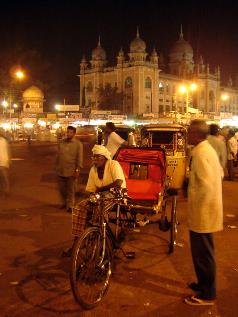 Skyldur
veita gagnsæjar upplýsingar
réttur til aðgangs og flutnings gagna
réttur til að eyða (réttur til að gleymast)
réttur til að leiðrétta og andmæla
skipa persónuverndarfulltrúa
gagnavernd með hönnun og sjálfgefnum stillingum
tilkynna með viðeigandi hætti ef gagnaleki á sér stað
2.2. Sanngjörn meðferð einstaklinga
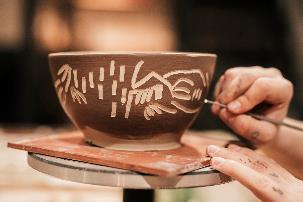 Persónuverndarstefna
Persónuverndarstefna er yfirlýsing eða lagalegt skjal um sumar eða allar þær leiðir sem aðili safnar, notar, birtir og heldur utan um upplýsingar um viðskiptavini eða skjólstæðinga. 

Dæmi: persónuverndarstefna UNESCO vísar til samantektar um hvað verði um persónuupplýsingar þínar þegar þú heimsækir vefsíðu stofnunarinnar.
Gagnavernd, sjálfbærni og þekkingarmiðlun
Heimildir
https://europa.eu/youreurope/business/dealing-with-customers/data-protection/data-protection-gdpr/index_en.htm
https://www.europarl.europa.eu/RegData/etudes/BRIE/2018/621876/EPRS_BRI(2018)621876_EN.pdf 
https://ec.europa.eu/info/sites/default/files/data-protection-factsheet-sme-obligations_en.pdf 
https://www.ichandmuseums.eu/en/privacy-cookie-policy
https://www.unesco.de/en/privacy-policy
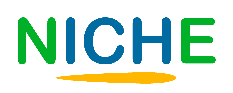 Samantekt
Viðmið við mat á efni og trúverðugleiki upplýsingaveitu
Umsjón með stafrænu efni - verkfæri
Aðferðir til árangursríkrar umsjónar og varðveislu
Heimild
Nálvæmni
Hlutlægni
Gildi
Umfjöllun
Lög um persónuvernd og persónuverndarstefnur
Kerfi til efnisstjórnunar:
flokka og birta efni
rafræn viðskipti
sjálfvirkni í markaðsstarfi
Mat á efni - verkfæri
Skammtímaáætlanir um 
    stafræna varðveislu
Mið- til langtímaáætlun um 
    stafræna varðveislu
Aðrar leiðir
Samsetning
Lög um persónuvernd eða GDPR (e. General Data Protection Regulation) 
Persónuverndarstefnur eru notaðar til að 
upplýsa fólk um hvernig farið er eftir lögum um persónuvernd
CRAAP próf
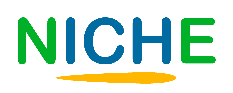 Sjálfspróf
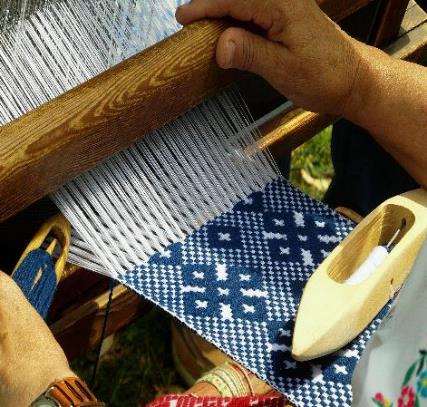 2. CRAAP vísar til orðanna Currency (Gildi), Relevance (Mikilvægi), Authority (Heimild), Accuracy (Nákvæmni), Purpose (Tilgangur). Rétt eða rangt?
1. Veldu eitt eða fleiri atriði sem hafa ber í huga þegar gagnaleit er skipulögð:
Spurning sem á að svara
Heimildir sem vantar 
Upplýsingar sem þú hefur nú þegar
Upplýsingar sem vantar
Hver getur hjálpað þér við leitina
Rétt 
Rangt
3. Veldu af listanum fjögur viðmið vegna mats á vefheimildum:
Nákvæmni og heimild
Ábyrgð
Hlutlægni
Gildi
Tilgangur
Umfjöllun
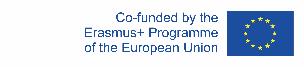 The European Commission's support for the production of this publication does not constitute an endorsement of the contents, which reflect the views only of the authors, and the Commission cannot be held responsible for any use which may be made of the information contained therein.
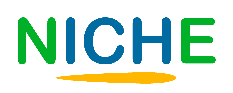 Sjálfspróf
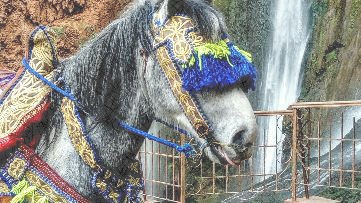 4. Hvert þessara fimm viðmiða við mat á trúverðugleika upplýsingaveitu myndi eiga við ef spurt væri hvort upplýsingar væru úreltar, samkvæmt  AAOCC kerfinu?
5. Kerfi til efnisstjórnunar eru þekkt undir skammstöfuninni CMS sem stendur fyrir Content (efni) Management (umsjón) Supervision (eftirlit). Rétt eða rangt?
Heimild
Nákvæmni
Hlutlægni
Gildi
Umfjöllun
Rétt 
Rangt
6. Thibodeau,  (2002)  telur að við val á leið til stafrænnar varðveislu verði að taka tillit til fjögurra viðmiða. Hver þessara viðmiða vísar til þess að kerfi þurfi að vera nægilega vandað til að geta virkað um óákveðinn tíma?
7. Lög um persónuvernd eru á ensku oft kölluð GDPR sem stendur fyrir General (almenn) Data (Gögn) Privacy (Persónuvernd) Reality (Veruleiki). Rétt eða rangt?
Raunhæfni
Sjálfbærni
Hagkvæmni
Viðeigandi
Rétt 
Rangt
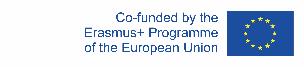 The European Commission's support for the production of this publication does not constitute an endorsement of the contents, which reflect the views only of the authors, and the Commission cannot be held responsible for any use which may be made of the information contained therein.
TAKK FYRIR
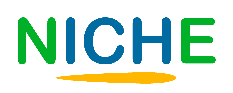 Sjálfspróf (svör)
2. CRAAP vísar til orðanna Currency (Gildi), Relevance (Mikilvægi), Authority (Heimild), Accuracy (Nákvæmni), Purpose (Tilgangur). Rétt eða rangt?
1. Veldu eitt eða fleiri atriði sem hafa ber í huga þegar gagnaleit er skipulögð:
Spurning sem á að svara ()
Heimildir sem vantar 
Upplýsingar sem þú hefur nú þegar ()
Upplýsingar sem vantar ()
Hver getur hjálpað þér við leitina
Rétt ()
Rangt
3. Veldu af listanum fjögur viðmið vegna mats á vefheimildum:
Nákvæmni og heimild ()
Ábyrgð
Hlutlægni ()
Gildi ()
Tilgangur
Umfjöllun ()
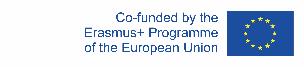 The European Commission's support for the production of this publication does not constitute an endorsement of the contents, which reflect the views only of the authors, and the Commission cannot be held responsible for any use which may be made of the information contained therein.
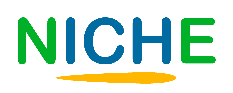 Sjálfspróf (svör)
4. Hvert þessara fimm viðmiða við mat á trúverðugleika upplýsingaveitu myndi eiga við ef spurt væri hvort upplýsingar væru úreltar, samkvæmt AAOCC kerfinu?
5. Kerfi til efnisstjórnunar eru þekkt undir skammstöfuninni CMS sem stendur fyrir Content (efni) Management (umsjón) Supervision (eftirlit). Rétt eða rangt?
Heimild
Nákvæmni
Hlutlægni
Gildi ()
Umfjöllun
Rétt 
Rangt ()
6. Thibodeau,  (2002)  telur að við val á leið til stafrænnar varðveislu verði að taka tillit til fjögurra viðmiða. Hver þessara viðmiða vísar til þess að kerfi þurfi að vera nægilega vandað til að geta virkað um óákveðinn tíma?
7. Lög um persónuvernd eru á ensku oft kölluð GDPR sem stendur fyrir General (almenn) Data (Gögn) Privacy (Persónuvernd) Reality (Veruleiki). Rétt eða rangt?
Raunhæfni
Sjálfbærni ()
Hagkvæmni
Viðeigandi
Rétt 
Rangt ()
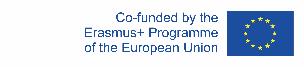 The European Commission's support for the production of this publication does not constitute an endorsement of the contents, which reflect the views only of the authors, and the Commission cannot be held responsible for any use which may be made of the information contained therein.